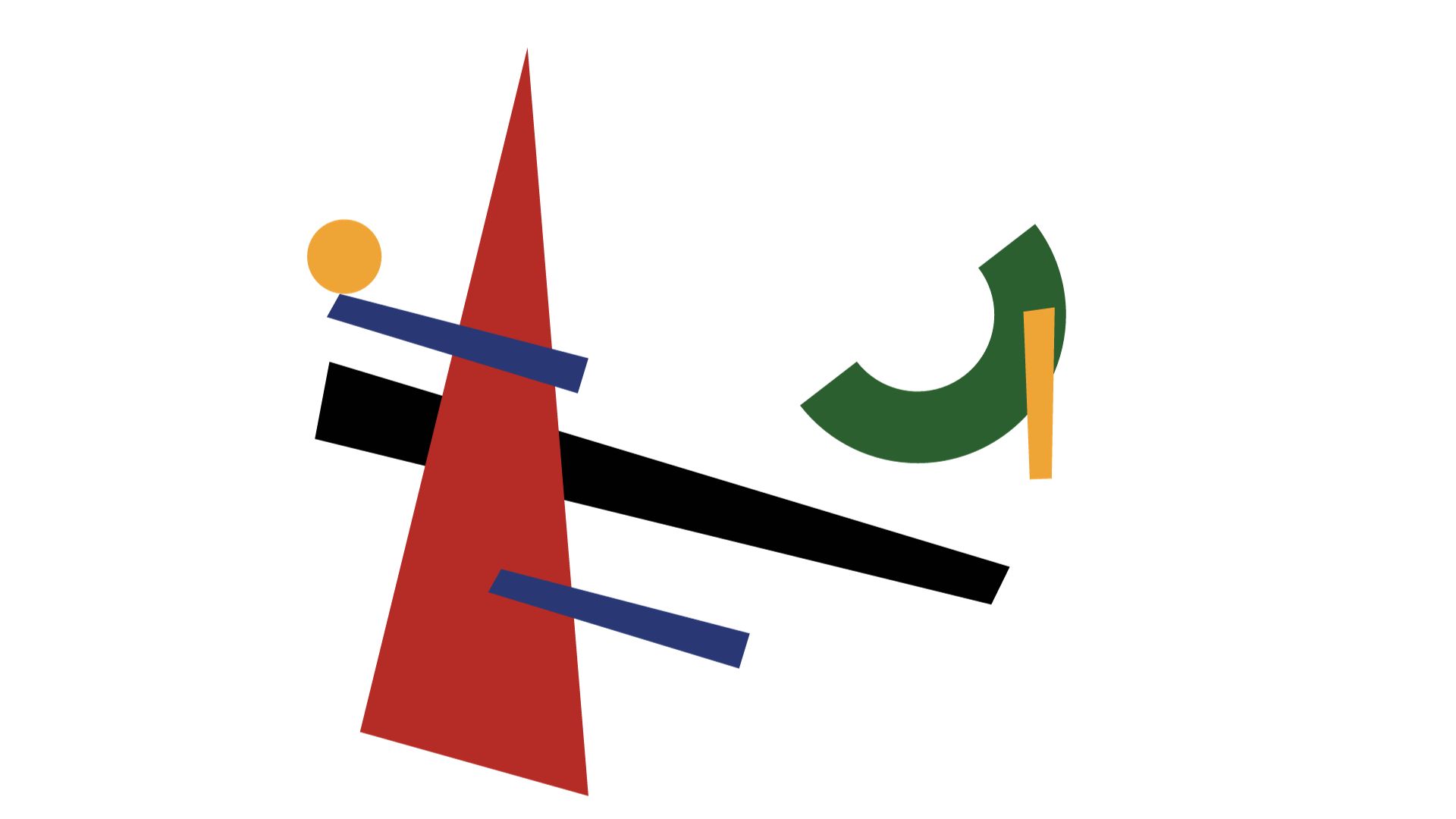 Intersections Of Course Policy With Inclusion, Pedagogy, And Learning Outcomes
Rebecca Campbell
Faculty Fellow
Division Of Student Success
New Mexico State University
Our Session Goals are to . . .
Agenda
The Premise
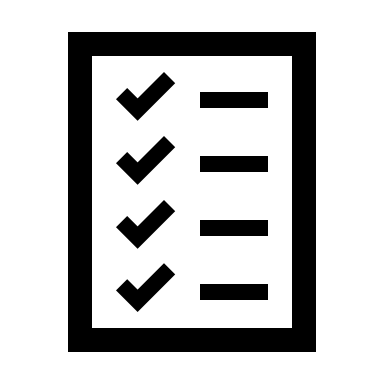 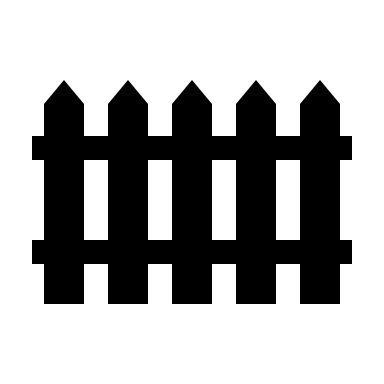 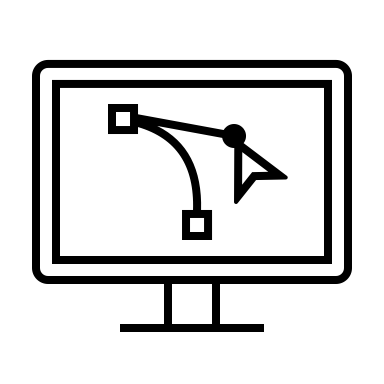 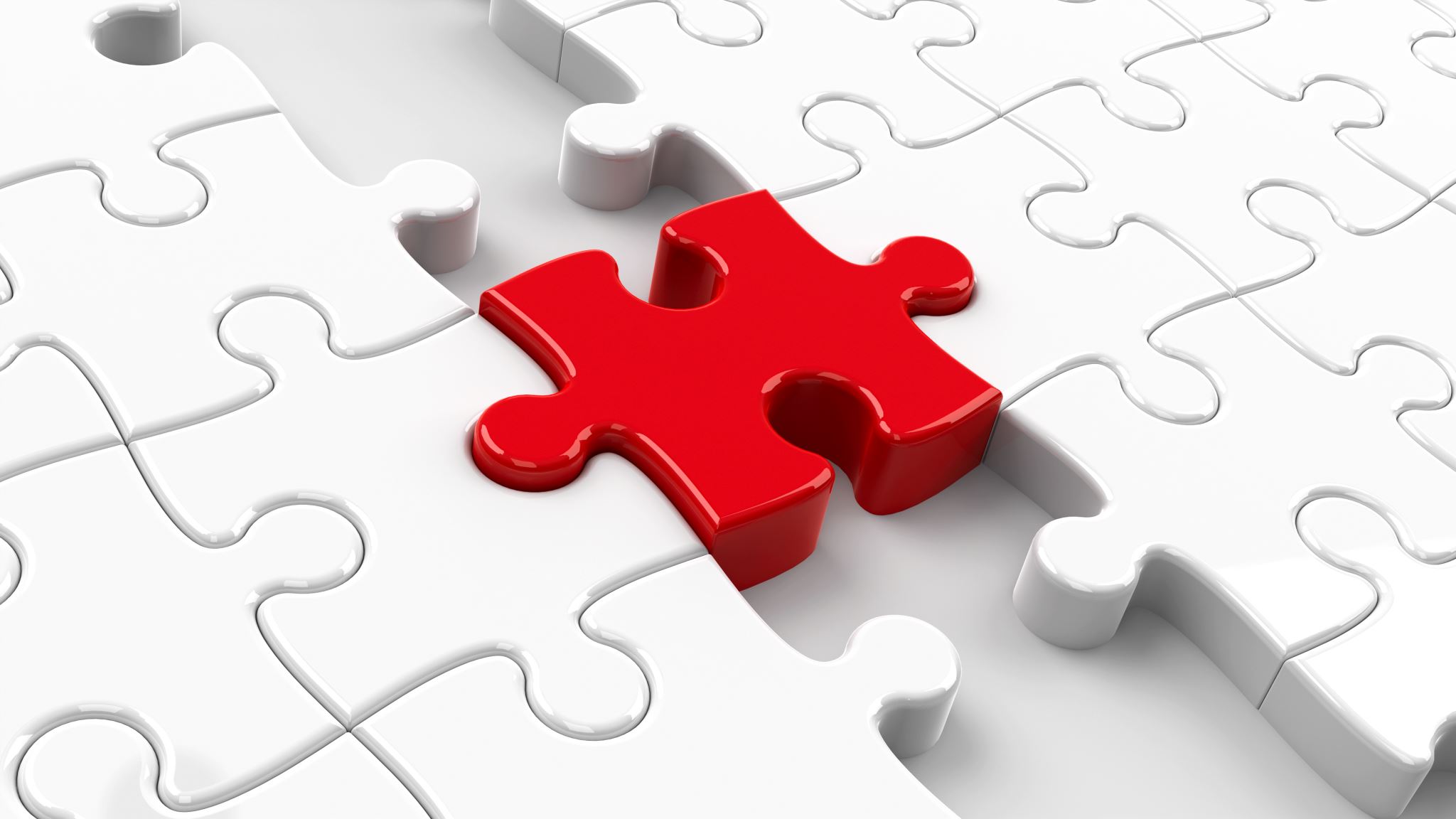 Design aspectsWhat are all of things recommended for a syllabus to be inclusive, welcoming or motivational?
Pedagogical Values
Maintains boundaries of the course content.
Honors the learning outcomes.
Designed for the learning outcomes.
Designed for student learning.
Provides students feedback about their learning.
Allows for students to keep up with the pace of learning.
Provides structure.
Mitigates equity gaps.
Includes everyone.
Governance of Academic Policies
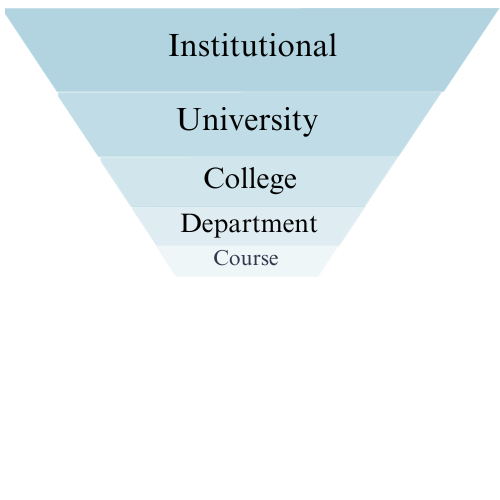 Principles and Purpose
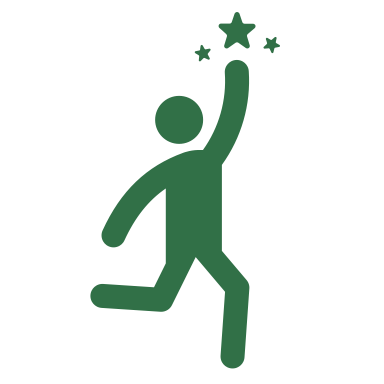 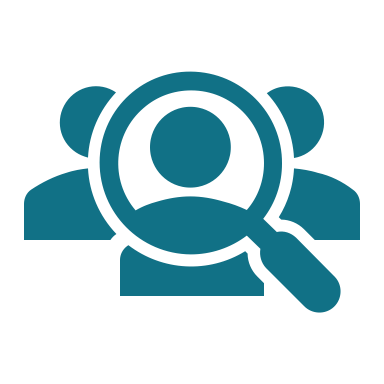 Principle: Course policies are based on the principle that if the student successfully engages in the work that is asked of them, and does that work on time, they will be successful in the course.
Purpose: Course policies then, provide the ground rules for how and when students should engage with those pedagogical practices.
Community Expectations
Introduce yourself
Share your pronouns
Respectful dialogue 
Speak from your experience
Use the Handout
Others?
Group Example – Admin Drops
How might course integrity be impacted by the boundaries of the course policies?
Practicum experiences require a certain number of hours.
Is virtual shadowing the same as in person shadowing?

What are some examples where the policy is consistent/inconsistent with student learning?
Inconsistent – letting students begin fieldwork late.
Inconsistent – letting students take the course when the don’t meet the pre-reqs
Consistent – using a pre-test to determine readiness prior to admin drop
Consistent – dropping students who don’t sign into LMS

How does the policy foster the inclusion of all students? Does the policy create equity gaps?
Will the students be able to take the course next semester?
Was money a factor in not being ready to take the course?
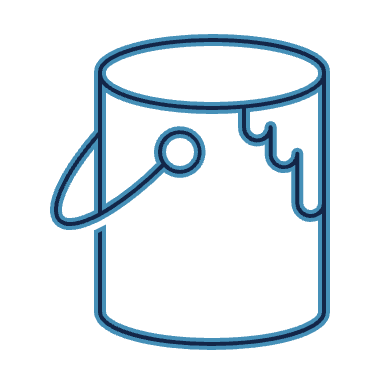 Admin Drops
Round Table Discussion Questions
How might course integrity be impacted by the boundaries of the course policies?

What are some examples where the policy is consistent/inconsistent with student learning?

How does the policy foster the inclusion of all students?
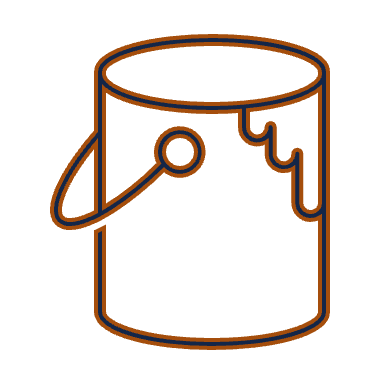 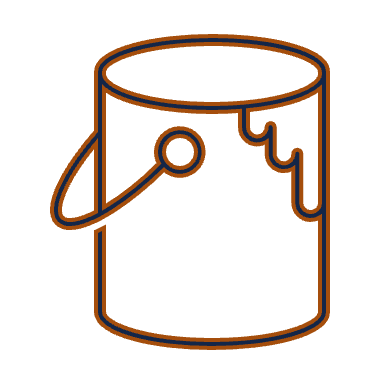 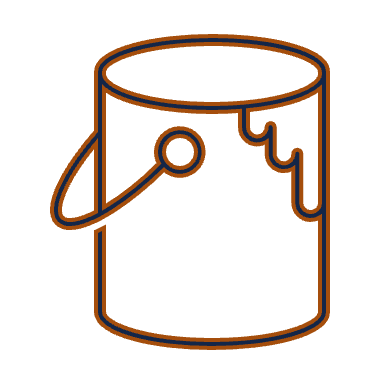 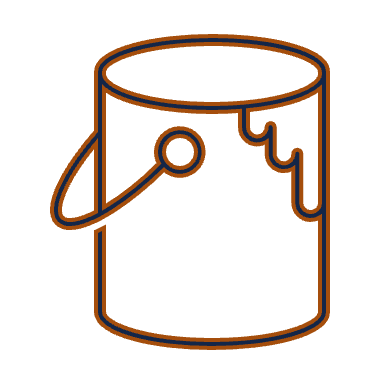 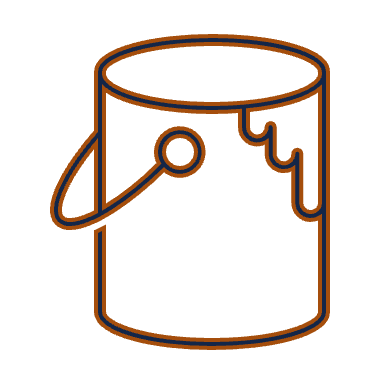 Late Work
Documentation
Missed Exams
Participation
Attendance
Round Table Reports
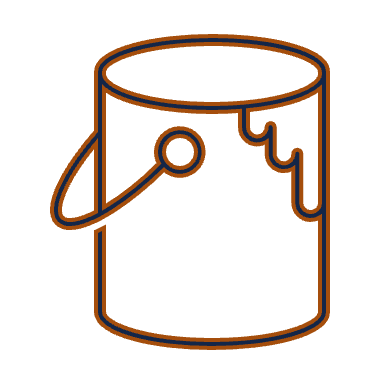 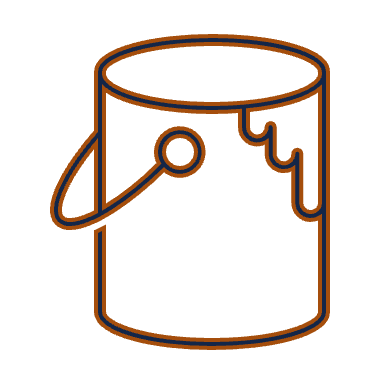 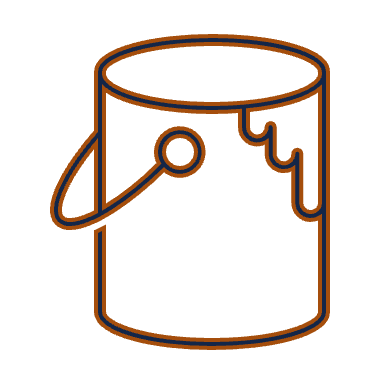 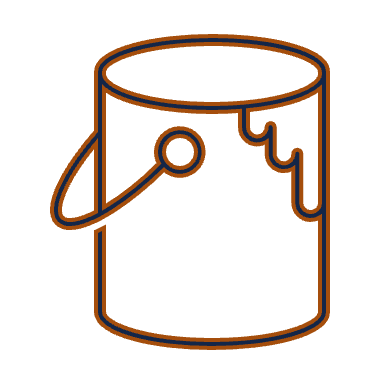 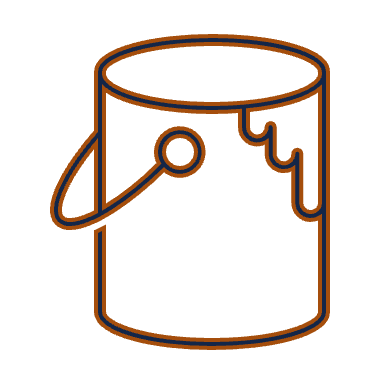 Late Work
Documentation
Missed Exams
Participation
Attendance
Values REvisited
Maintains boundaries of the course content.
Honors the learning outcomes.
Designed for the learning outcomes.
Designed for student learning.
Provides students feedback about their learning.
Allows for students to keep up with the pace of learning.
Provides structure.
Mitigates equity gaps.
Includes everyone.
Whole Group Wrap Up
What are our next steps?
What are some ways to engage faculty around this topic?
What might really get them excited?
What might really be sticky?
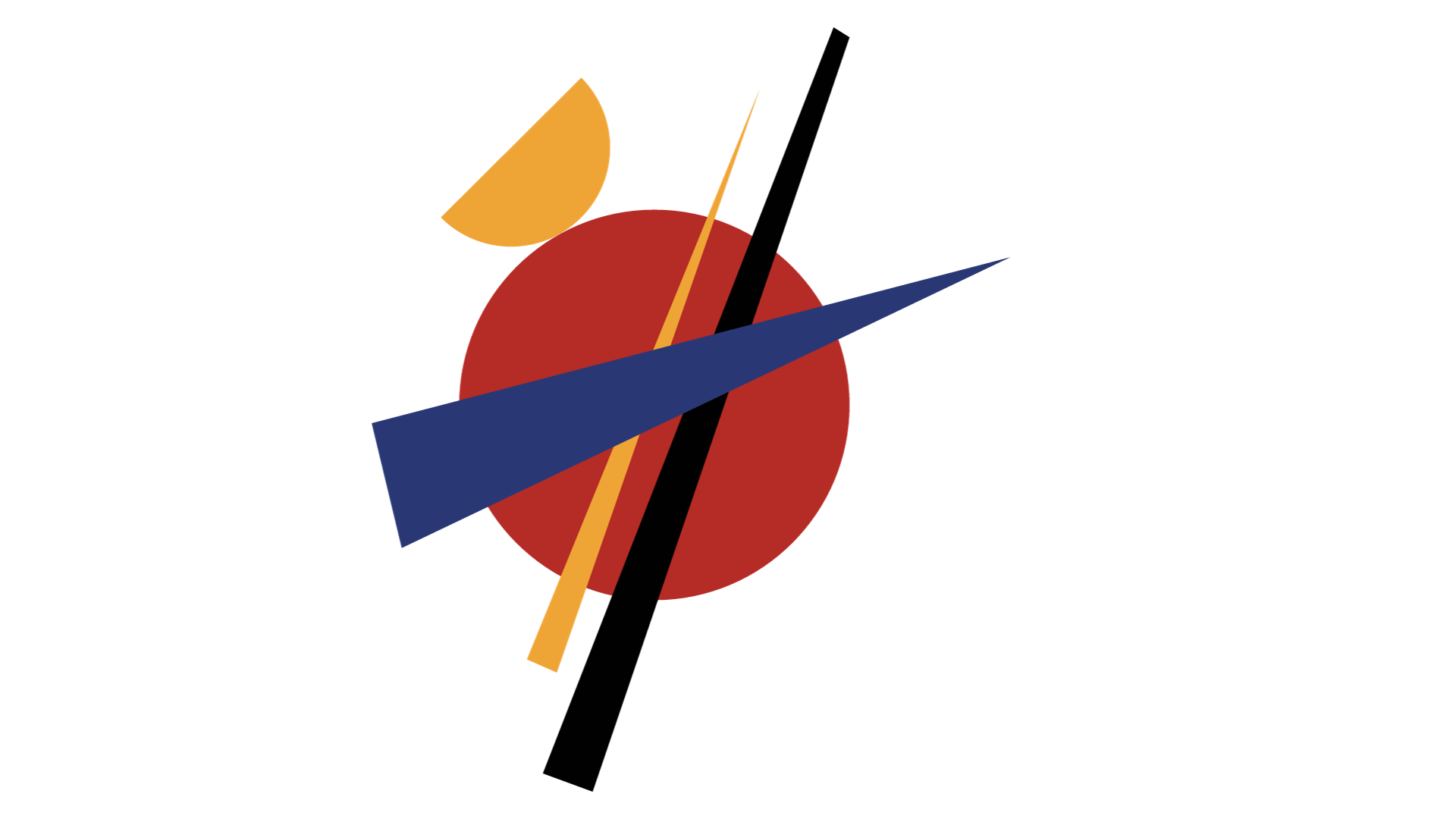 Walk Away Message
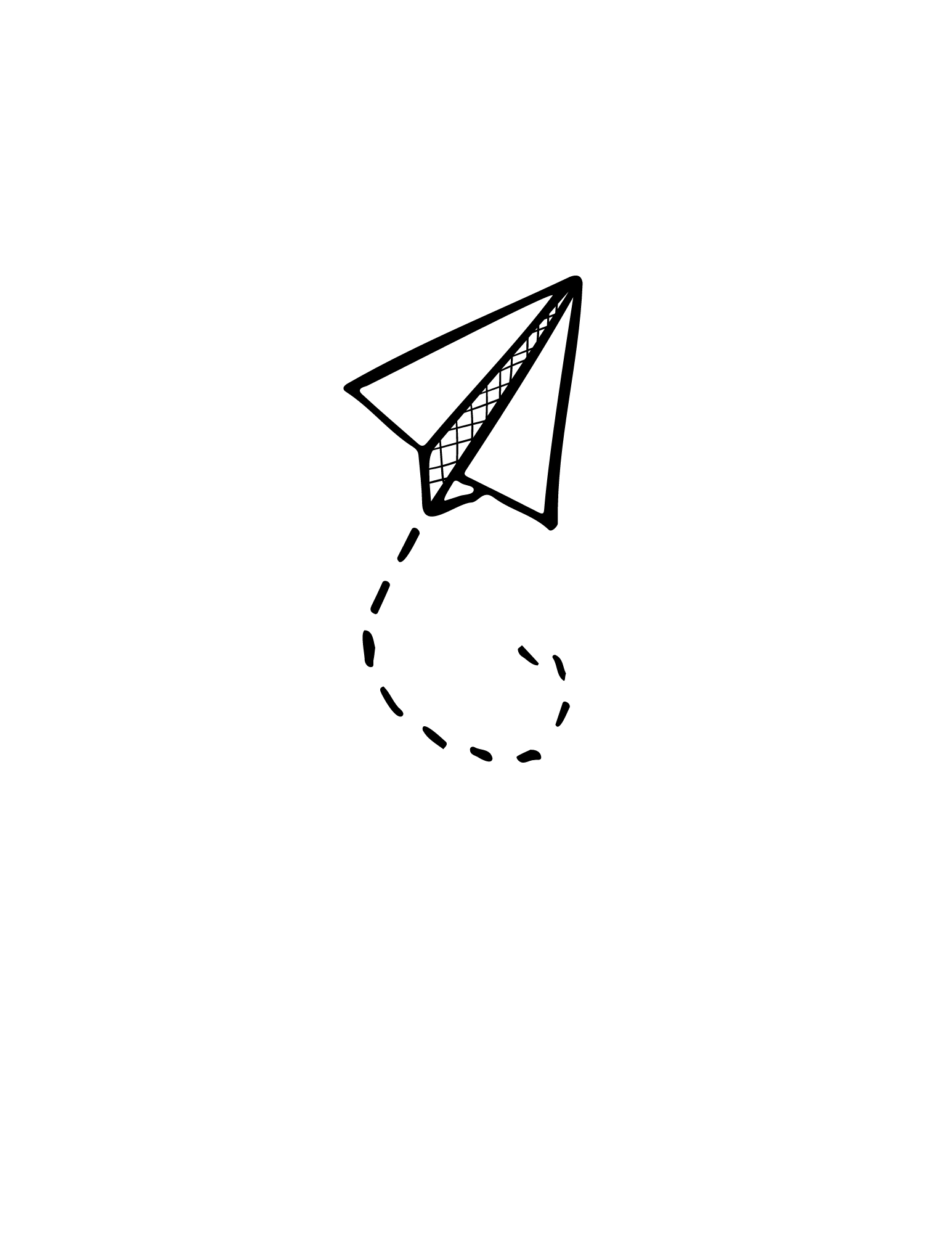 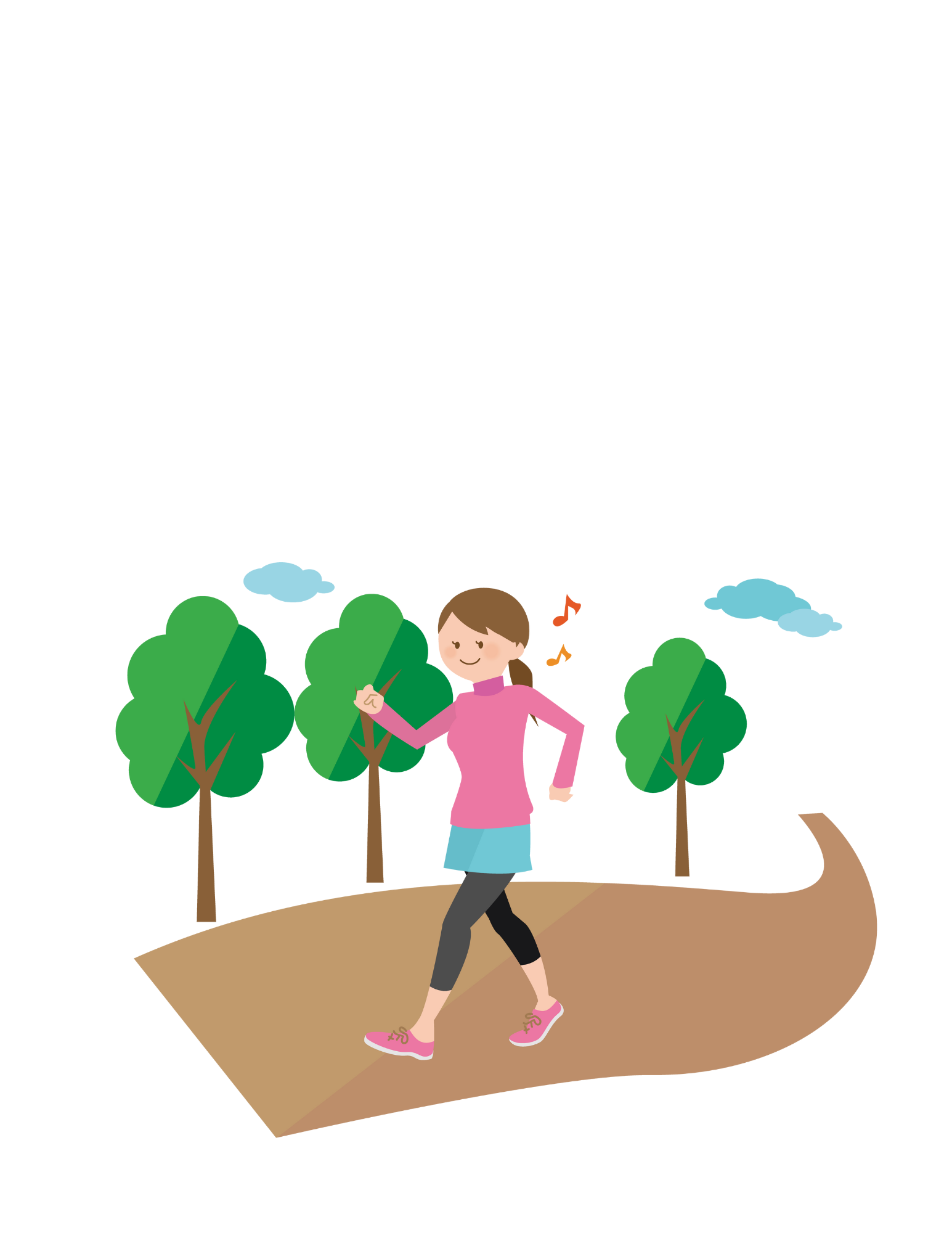 Thank You and Follow-up
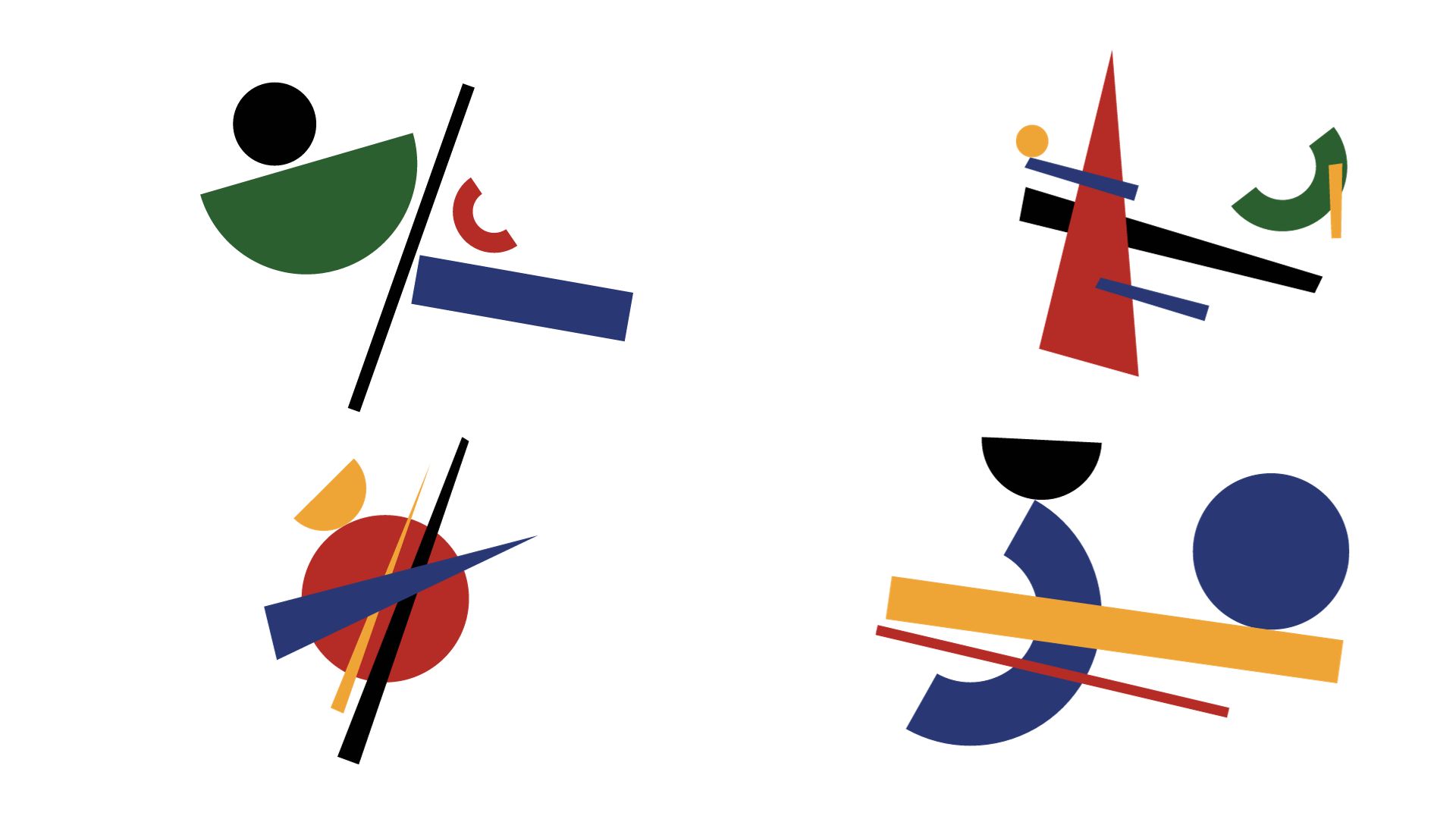 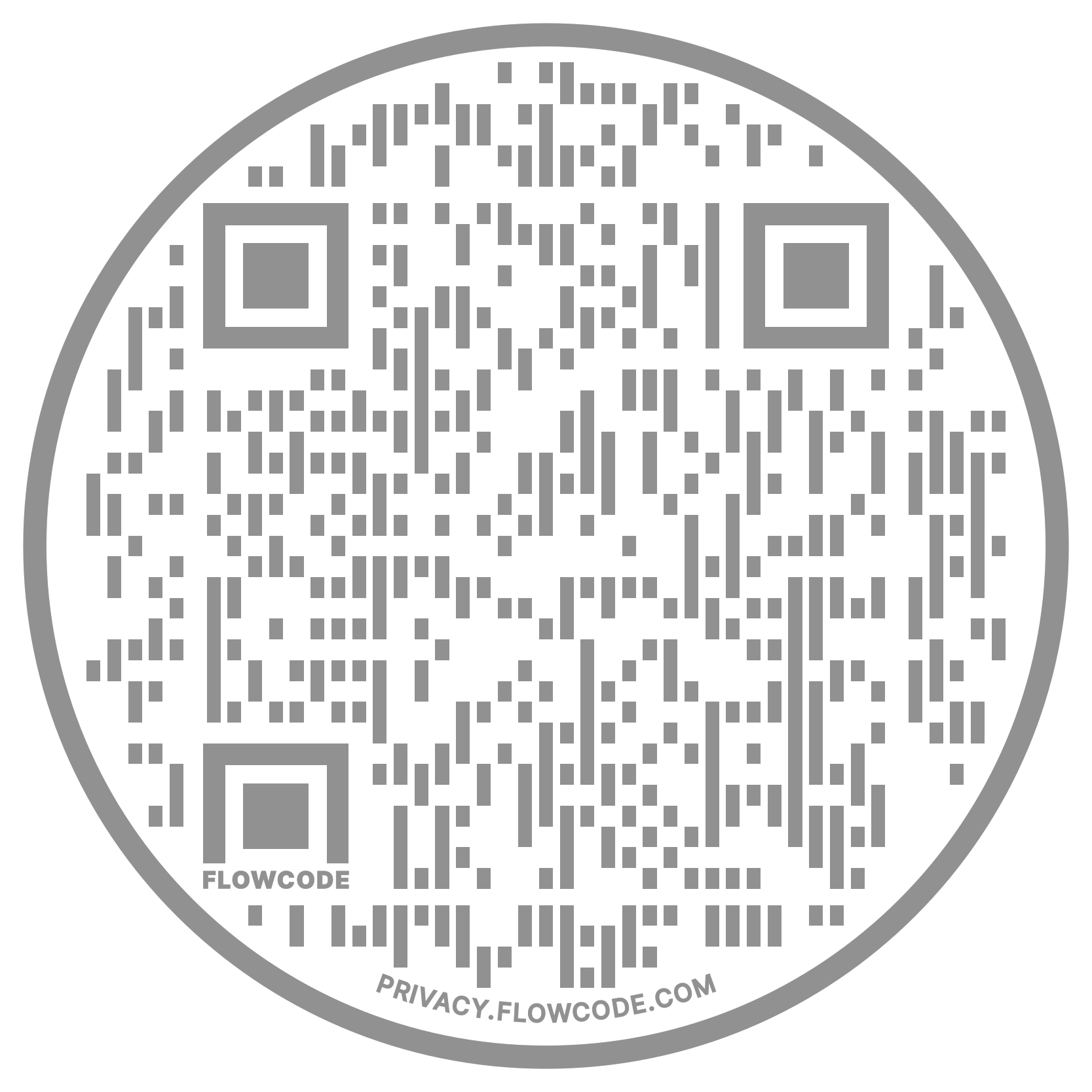